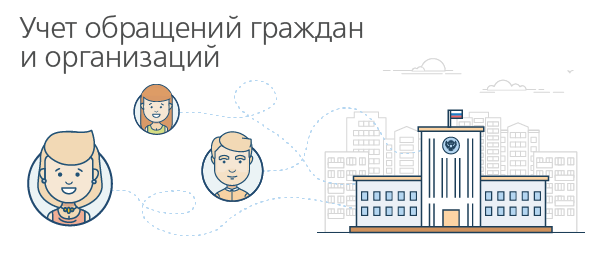 1C:Учет обращенийНаведёт порядок в обработке обращений и сформирует регламентированную отчетность по результатам рассмотрения обращений в один клик
Новые требования к работе с обращениями граждан и организаций
1 июля вступил в действие Указ Президента – «В соответствии с Указом Президента Российской Федерации от 17.04.2017 № 171, государственные органы, органы местного самоуправления, государственные и муниципальные учреждения, а также иные организации, осуществляющие публично значимые функции, обязаны ежемесячно представлять в Администрацию Президента в электронной форме информацию о результатах рассмотрения обращений граждан и организаций, а также о мерах, принятых по таким обращениям».
Требования к реализации Указа Президента №171 от 17.04.17 (ФЗ №59)
Для реализации требований необходимо учитывать 4 основных документа:
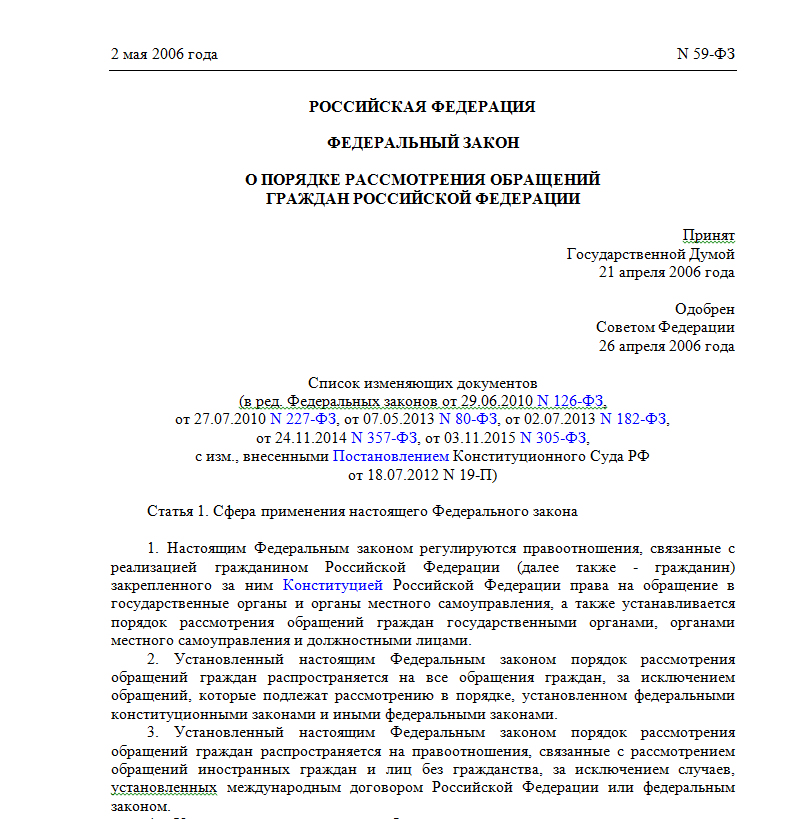 1
ФЗ-59 «О порядке рассмотрения обращений граждан РФ». Описывает:
Требования к описанию, направлению, регистрации, порядку рассмотрения обращений;
Задает сроки рассмотрения обращения;
Контроль за соблюдением порядка рассмотрения;
Ответственность за нарушение требований ФЗ и др.

Важно! Непредоставление, несоблюдение сроков, нарушение порядка рассмотрения, уклонение от принятия к рассмотрению влечет наложение административного штрафа (в зависимости от виды обращения может достигать 50 000)/ дисквалификации.(КоАП РФ, Статья 5.63.)
[Speaker Notes: 1 из них, это уже существующий 59 ФЗ О порядке рассмотрения обращений граждан РФ. Задает и объясняет довольно детально как должна вообще вестись работа с обращениями граждан. Сразу начинаем расставлять акценты на что обращать внимание при продаже. Один из аргументов- это ответственность! Это штрафы, дисквалификация при повторном нарушении порядка, но уже выпуск самого Указа говорит о подталкивании бюджетных учреждений и органов власти к прозрачности  и в т.ч. в преддверии выборов.]
Требования к реализации Указа Президента №171 от 17.04.17 (форма отчета)
Форма отчета о результатах рассмотрения обращений, которая должна быть предоставлена в электронном виде (в исключительных случаях в бумажном):
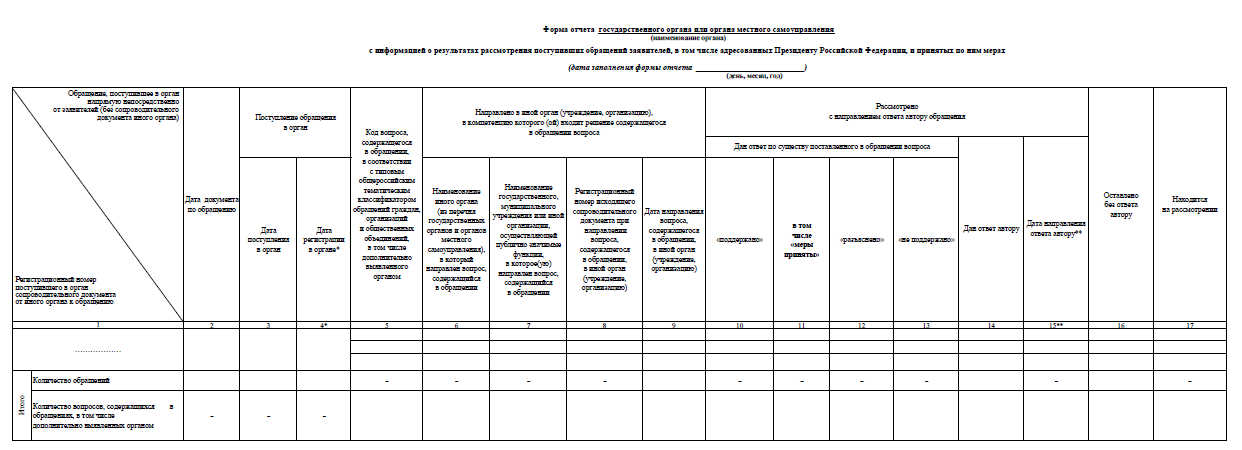 2
[Speaker Notes: Самым главным, по сути из всех документов является форма отчета, которые должны заполнять организации. Она большая с кучей колонок и правил заполнения.]
Требования к реализации Указа Президента №171 от 17.04.17 (порядок предоставления отчета(проект)
Описывает как должен быть заполнен и предоставлен отчет, а именно:
Требования к содержанию информации во всех столбцах формы отчета.
Требования к виду предоставления: электронный, но в случае отсутствия сети Интернет – бумажный.
Требования к срокам предоставления.
Требования к срокам заполнения.
Требования к контролю соблюдения сроков предоставления отчетов.


Важно! Подготовка и сверка данных отчета в бумажном виде -трудоемкий процесс, контроль срока осуществляется в ручном режиме.
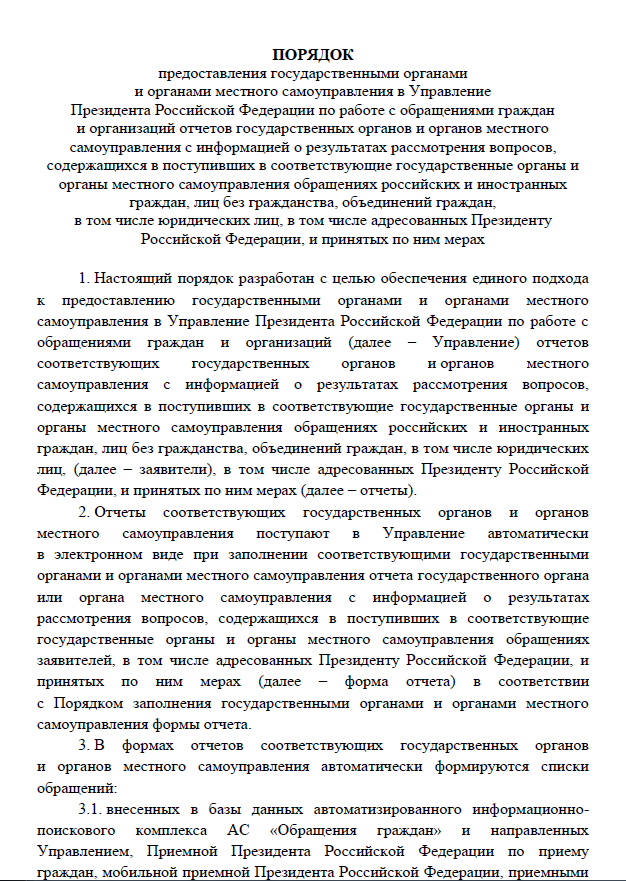 3
[Speaker Notes: Описывает все условия заполнения как раз Порядок. Пока не утвержден, но является методическими материалами к заполнению (официально размещен на информационном сайте портала ССТУ).]
Требования к реализации Указа Президента №171 от 17.04.17 (формат и порядок импорта данных на ССТУ.РФ)
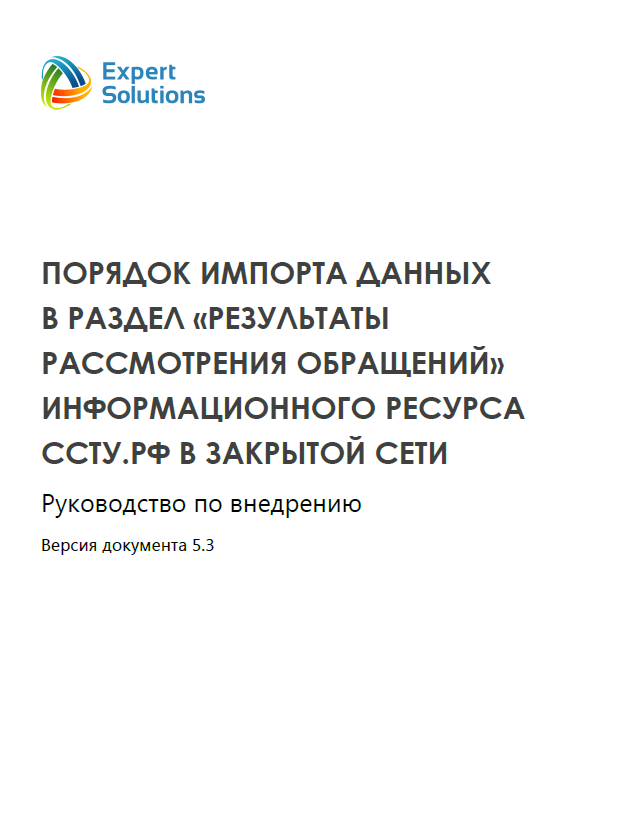 Описывает как отчет должен быть размещен на ресурсе ССТУ.РФ* (*сетевой справочный телефонный узел):

Требования к формату автоматического импорта данных при интеграции с СЭД (СЭД и КП ССТУ в одной сети),
Требования к формату импорта данных в полуавтоматическом режиме (выгрузка zip-архива из СЭД. Есть СЭД и есть доступ к сети ССТУ),
Требования к формату импорта данных вручную при отсутствии СЭД (есть доступ к сети ССТУ).
Импорт вручную (отсутствует доступ к сети ССТУ и/или Интернет). Отчет заполняется с помощью локального АРМ ЕС ОГ. 
Важно! В 3 и 4 варианте пользователь вручную должен сформировать пакет файлов для импорта каждого обращения. Это трудоемкий процесс, который может привести к ошибкам и срыву срока предоставления отчета.
4
Сложности в обработке обращений
Просрочен срок рассмотрения обращения
Просрочен срок сдачи отчета
Ручной мониторинг обращений с истекающим сроком
Регламентированный отчет подготавливается вручную и занимает много времени 
Ошибочная классификация вопросов обращений
Забыли уведомить/передать обращение ответственному 
Потеряли обращение и/или ответ на обращение
1С:Учет обращений - это
Контроль сроков ответа на обращение
Ввод сведений об обращениях
Контроль корректности вводимых данных
Прием обращений по электронной почте
Контроль обращений в разрезе ответственных
Встроенный общероссийский классификатор обращений
Ввод результатов обработки обращения
Отражение передачи обращений по компетенции
Хранение файлов обращения и ответа на него
Формирование отчетности в форматах Excel и JSON
Передача отчетности на ресурс ССТУ.РФ
Уведомления о подходе срока рассмотрения и просрочке
Прием обращения за 4 шага – быстро, без ошибок
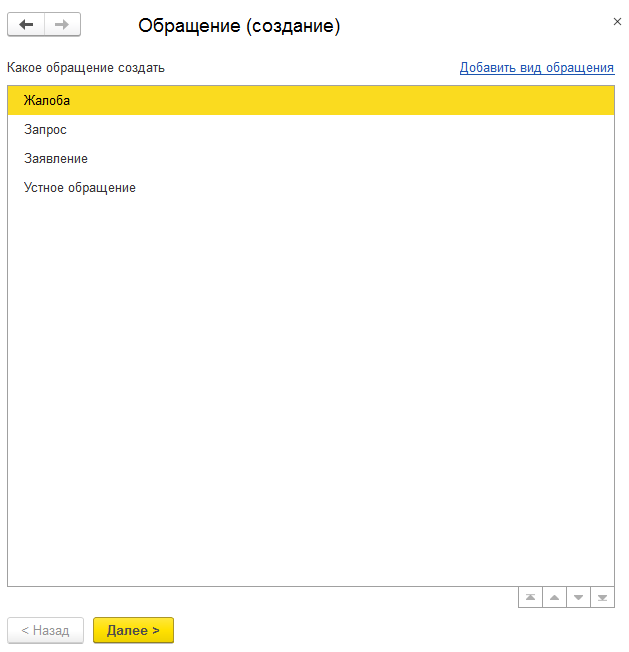 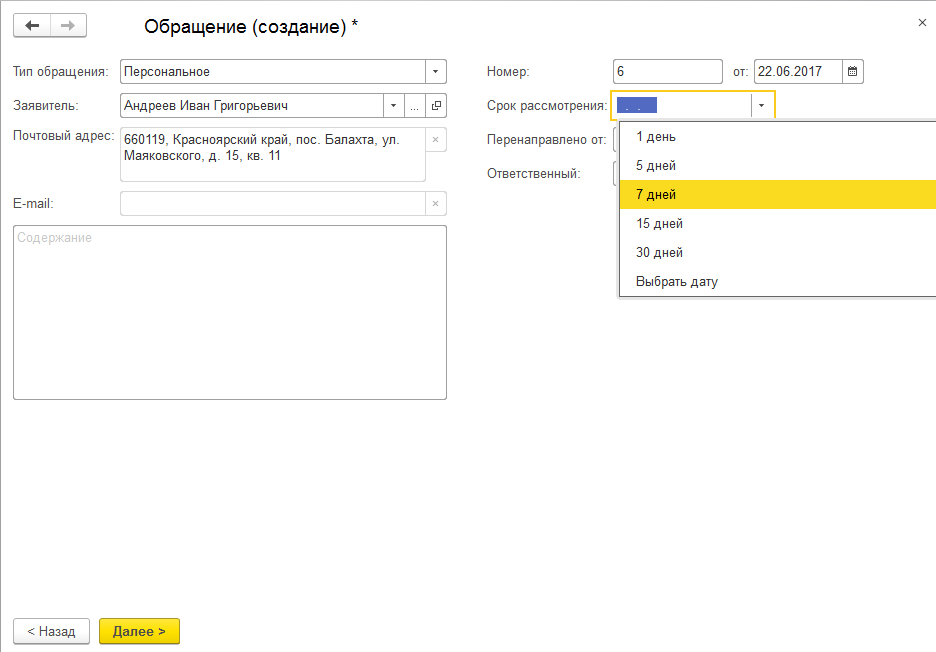 1
2
Программа подскажет заполнить тип обращения, заявителя, ответственного и выбрать регламентный срок рассмотрения. Дата рассмотрения будет указана автоматически
Программа предложит выбрать вид обращения
Прием обращения за 4 шага – быстро, без ошибок
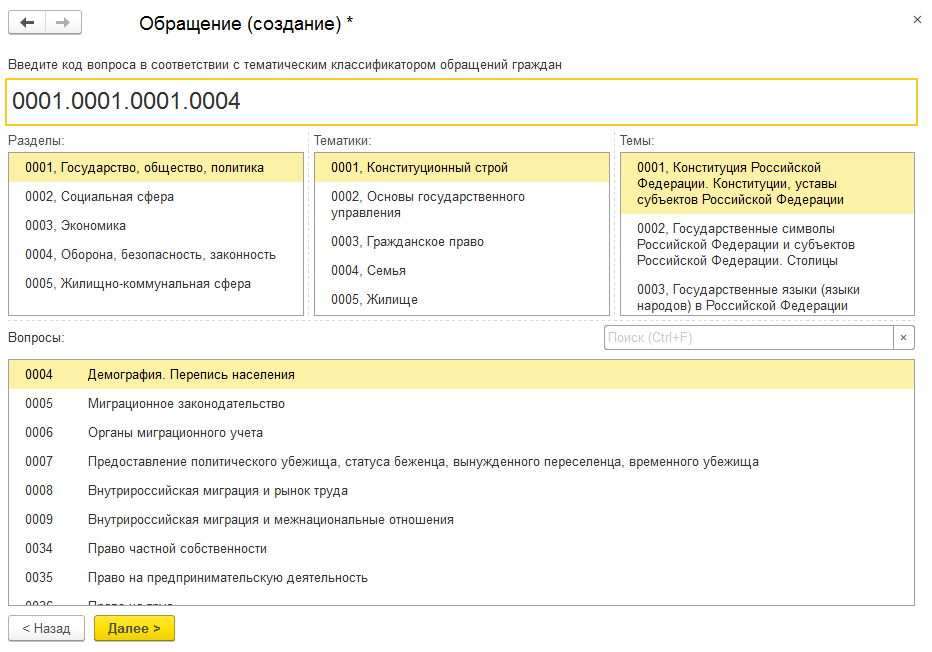 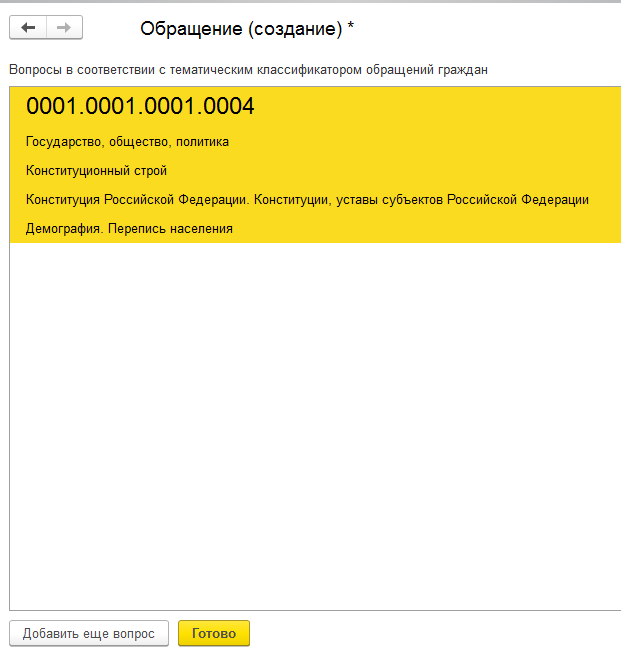 3
4
Программа автоматически сформирует код вопроса по выбранным категориям из общероссийского классификатора обращений
Останется только нажать «Готово» или добавить еще один вопрос
Вся информация об обращении в одной карточке
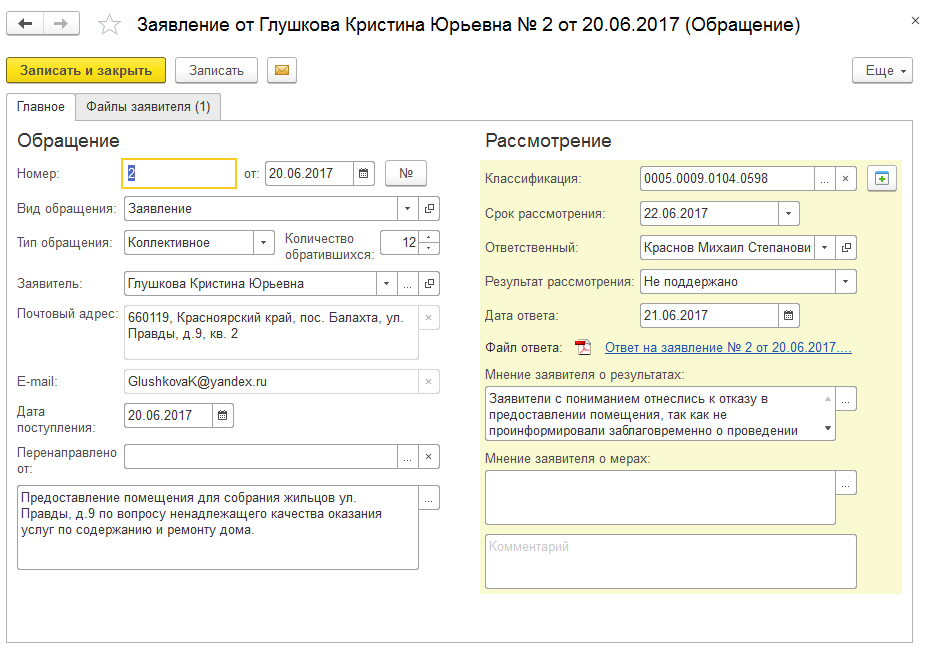 Автоматическая/ручная нумерация
Всё о заявителе
Точная классификация вопроса
Назначение ответственного за обработку
Отражение результата рассмотрения
Отметка о направлении в др.орган/учреждение по компетенции
Регламентные сроки рассмотрения
Ответные данные
Мнения заявителя и другая информация
Программа автоматически проконтролирует сроки и оповестит ответственных
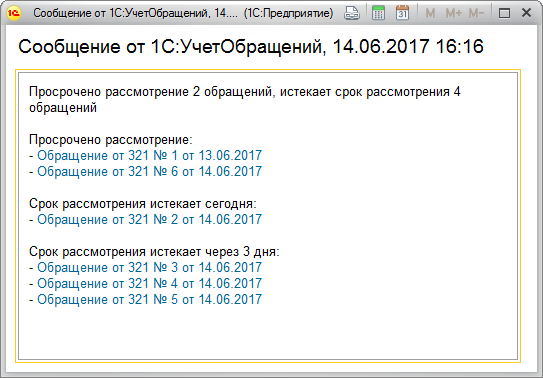 Программа направит уведомление о текущих сроках рассмотрения на почту ответственному 
Из окна сообщения можно перейти по ссылке к нужному обращению
Программа «не успокоится», пока не будет указан результат рассмотрения либо перенесен срок рассмотрения
Программа мониторит и показывает риски срыва сроков
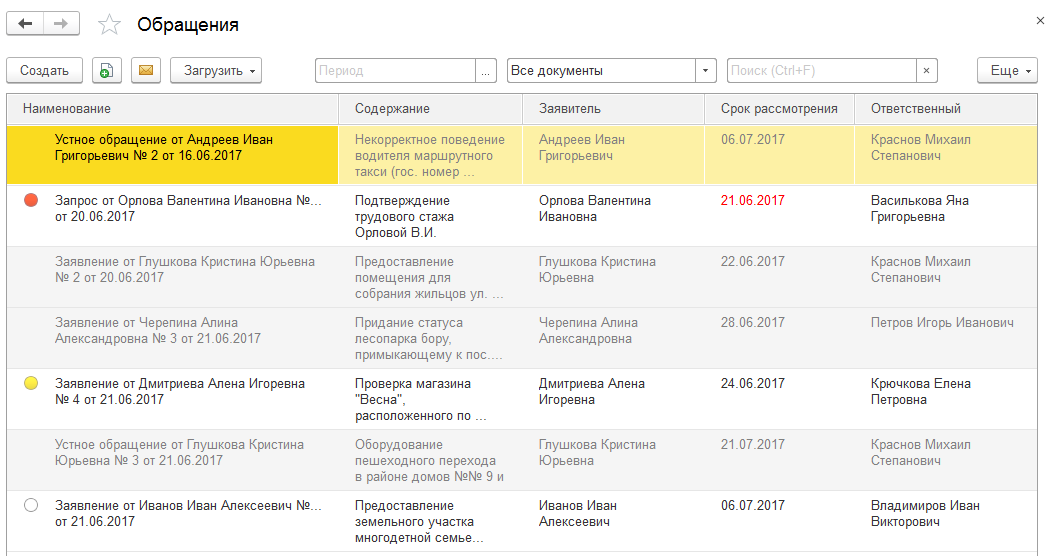 Срок рассмотрения обращения истек
Обращение отработано, все вопросы рассмотрены
Срок рассмотрения обращения истекает через 3 дня
Индикаторы покажут обращения, по которым следует принять меры
Обращение не обработано
Быстрый поиск – найдет всё
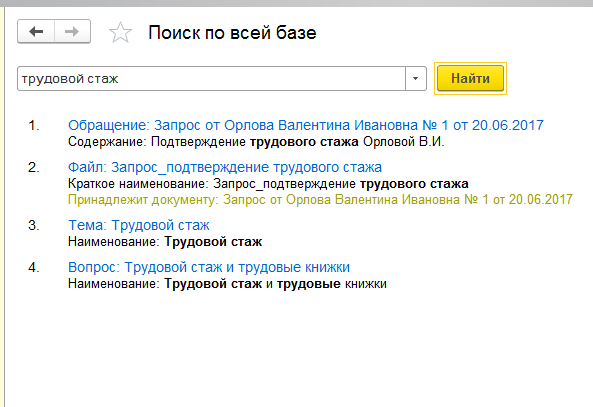 Полнотекстовый поиск найдет информацию по реквизитам карточки обращения, по содержимому файлов, по сообщениям, темам, тематикам, разделам и вопросам общероссийского классификатора и т.д.
Регламентированный отчет в 1 клик
Форма отчета и правила заполнения полностью соответствует требованиям Указа 
Отчет формируется автоматически, достаточно только обновить
Отчет можно выгрузить в формате JSON для размещения на сайте ССТУ.РФ или сохранить в Microsoft Excel
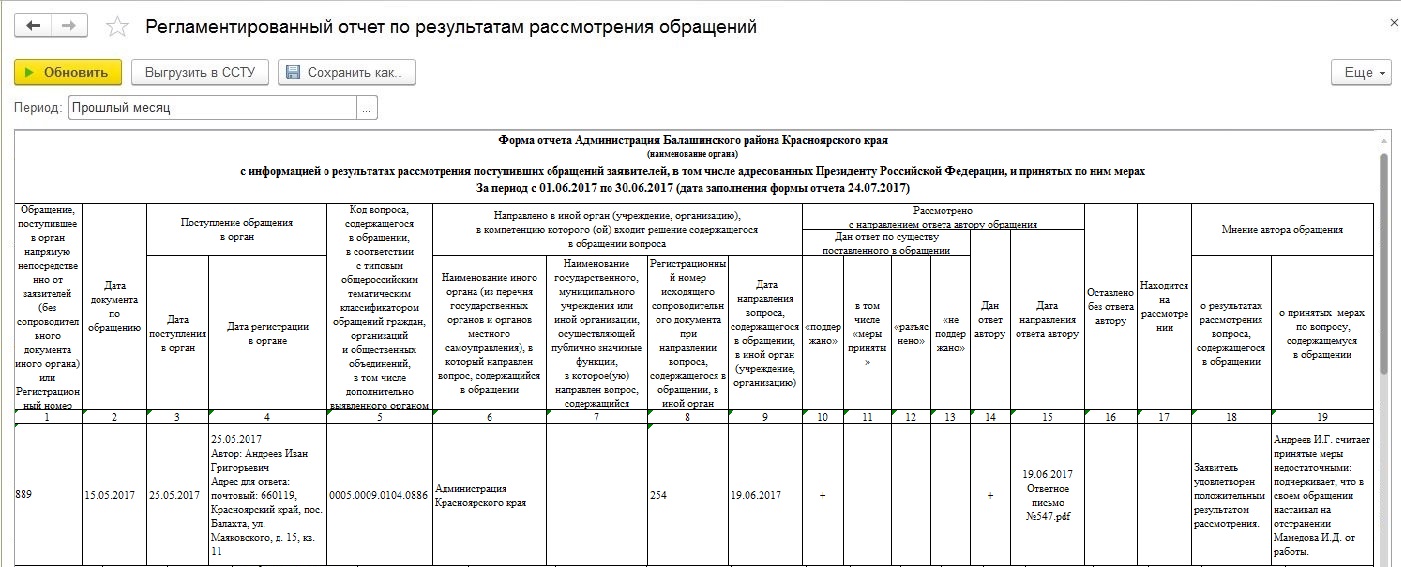 Есть и другие полезные отчеты
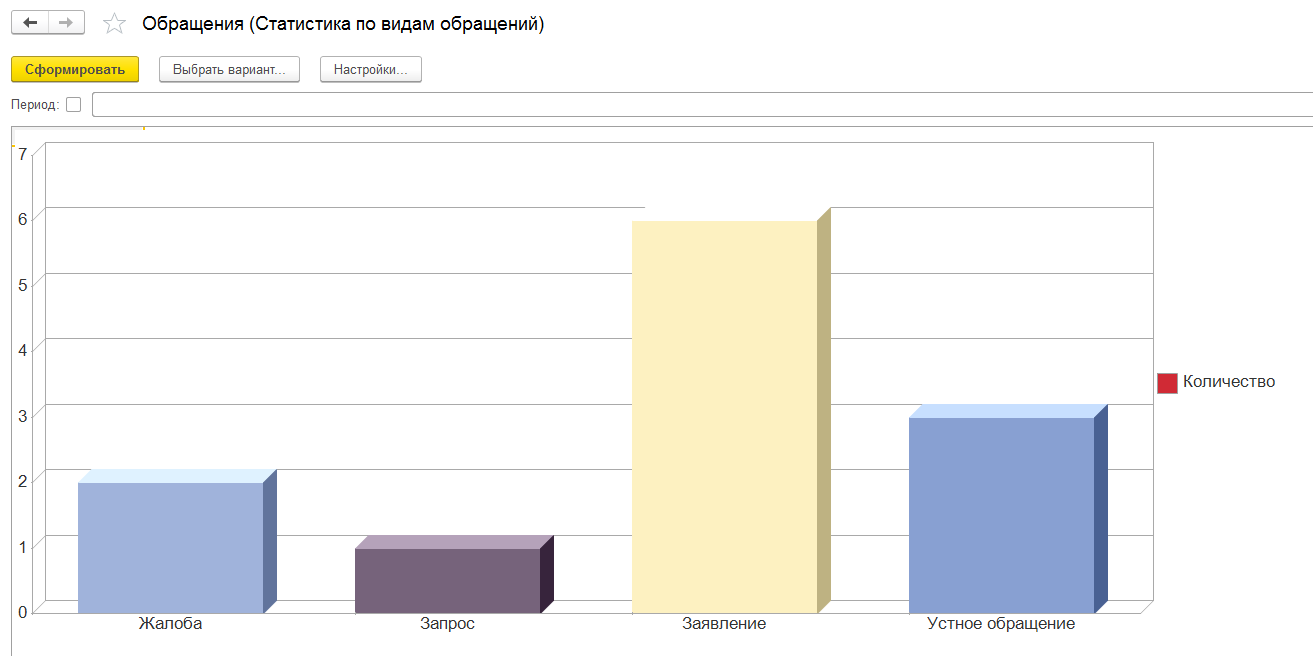 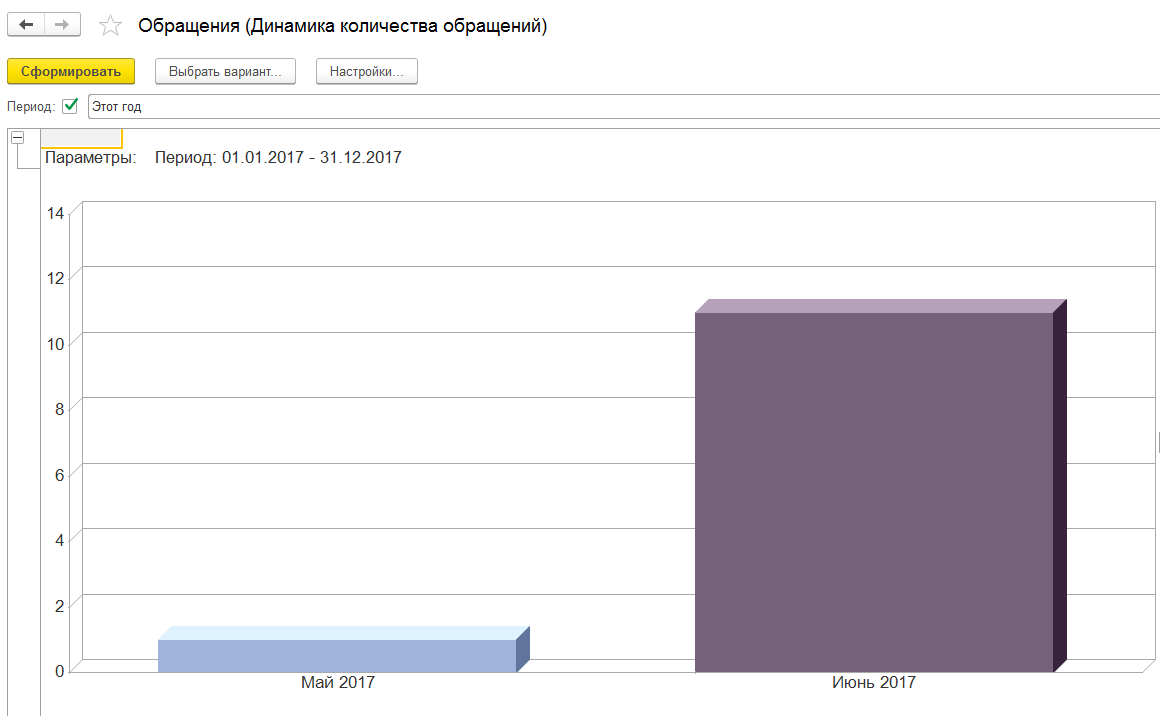 Есть и другие полезные отчеты
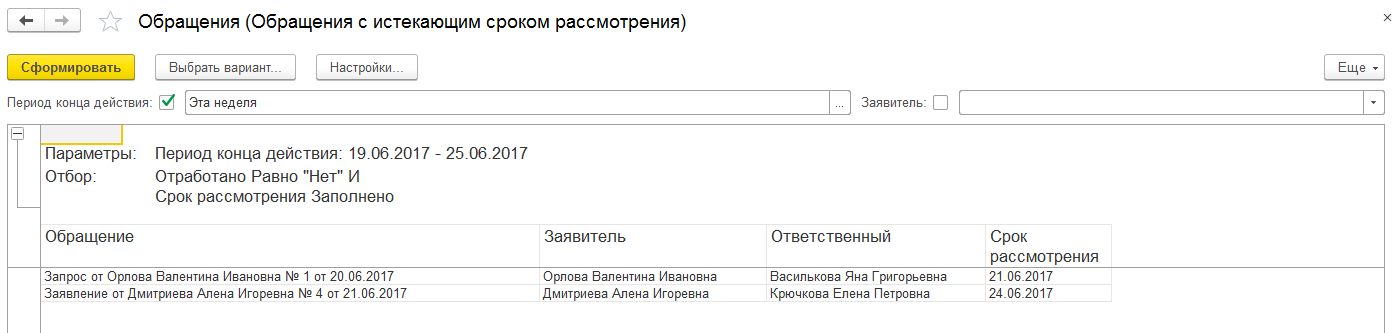 Можно узнать, какие обращения истекают, например, на этой неделе
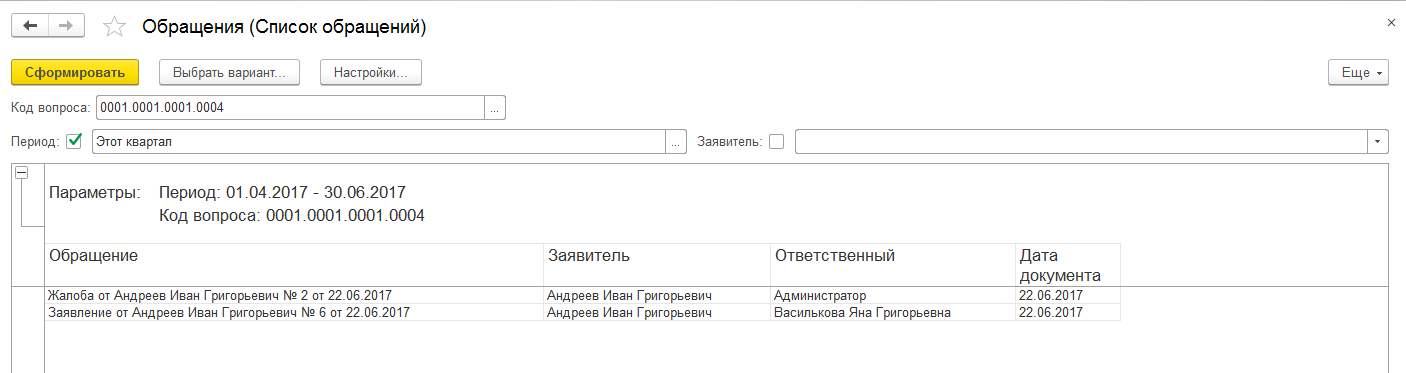 Можно узнать, сколько обращений было по определенному  коду вопроса
Настройка программы за 5 шагов без помощи администратора
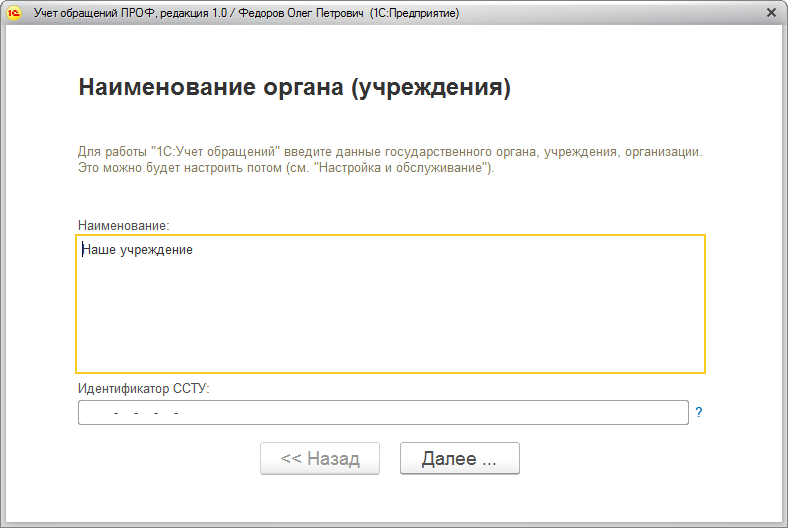 1
2
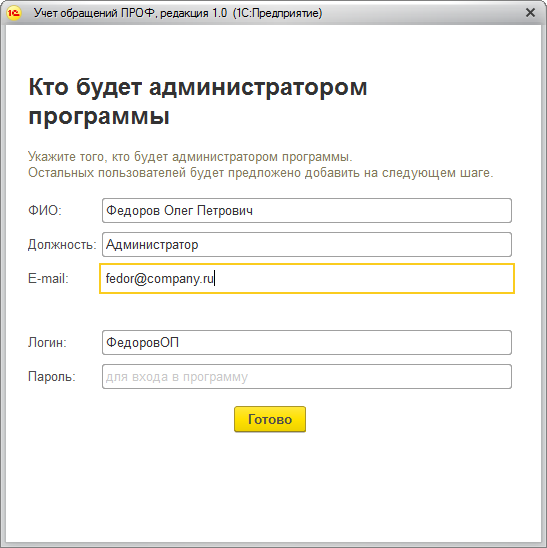 Ввести наименование госоргана, учреждения или организации и уникальный идентификатор органа на портале ССТУ.РФ
Нужно указать администратора программы
Настройка программы за 5 шагов без помощи администратора
4
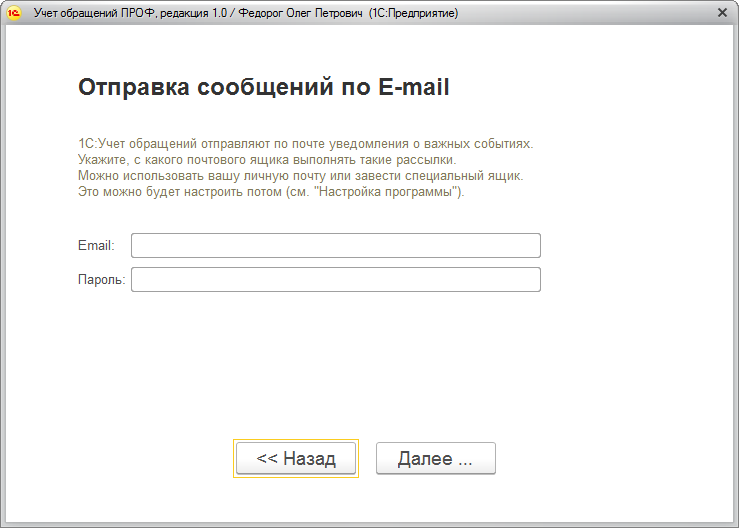 3
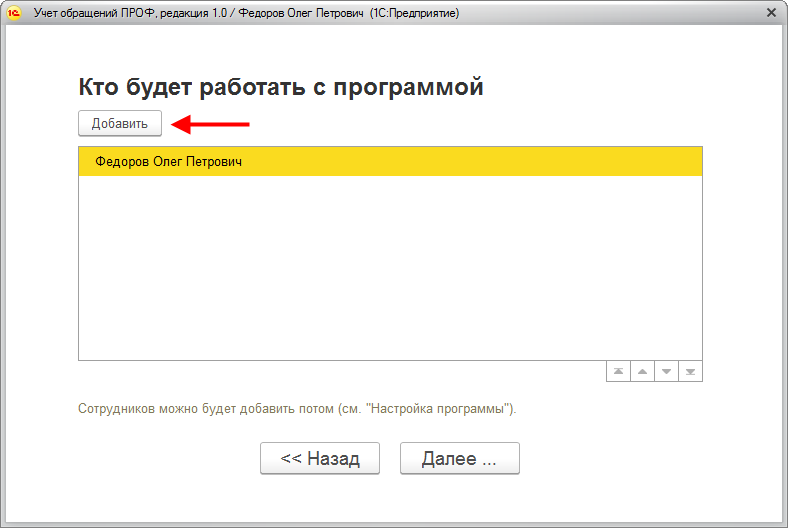 Заполнить адрес и пароль почтового ящика, с которого будут направляться уведомления о сроках рассмотрения обращений
Зарегистрировать сотрудников, которые будут работать в программе
Настройка программы за 5 шагов без помощи администратора
5
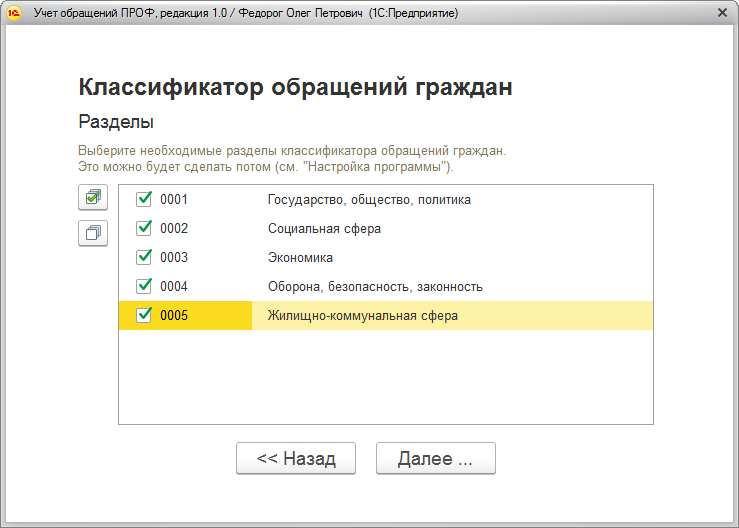 Указать разделы, темы/тематики и вопросы классификатора, с которыми ведется работа в учреждении/органе
1С:Учет обращений – помощник в работе с обращениями граждан и организаций
Помогает избежать нарушений
 Контролирует сроки обработки обращений
 Помогает автоматически сформировать отчетность для размещения на сайте ССТУ.РФ
 Упрощает работу с обращениями граждан
 Сокращает время поиска информации по обращению

 А еще: есть встроенный общероссийский классификатор обращений граждан и организаций, удобный помощник в настройке программы, интуитивно-понятный интерфейс
Версии
1С:Учет обращений Базовая 				4 600 руб.
На одного пользователя
Количество рабочих мест не увеличивается
Закрыта для изменений
1С:Учет обращений ПРОФ 					13 000 руб.
На одного пользователя
Можно приобрести дополнительные лицензии «1С:Предприятия»
Открыта для изменений
1С:Учет обращений ПРОФ 					26 000 руб.
Комплект на 5 одновременно работающих пользователей
Можно приобрести дополнительные лицензии «1С:Предприятия»
Открыта для изменений
Остались вопросы? – пишите на doc@1c.ru